Characters that Build Character
Mephibosheth
Mephibosheth
me-fib'-o-sheth
Idol Breaker
(1) Son of Saul by his concubine RIZPAH (which see), daughter of Aiah (2 Sam 21:8).
(2) Grandson of Saul, son of Jonathan, and nephew of Mephibosheth (1) (2 Sam 4:4).
Historical 1Sam 23-2Sam
2Sam 15:13
2Sam19:24
1Sam 31
Mephibosheth – Historical setting
1Sam 31: Saul and Jonathan slain in Philistine battle
Turmoil after death 
Nurse Flees Samuel 4:4
Samuel 9 – After peace is in the land David seeks to show kindness to house of Saul
Several Sons and Heirs
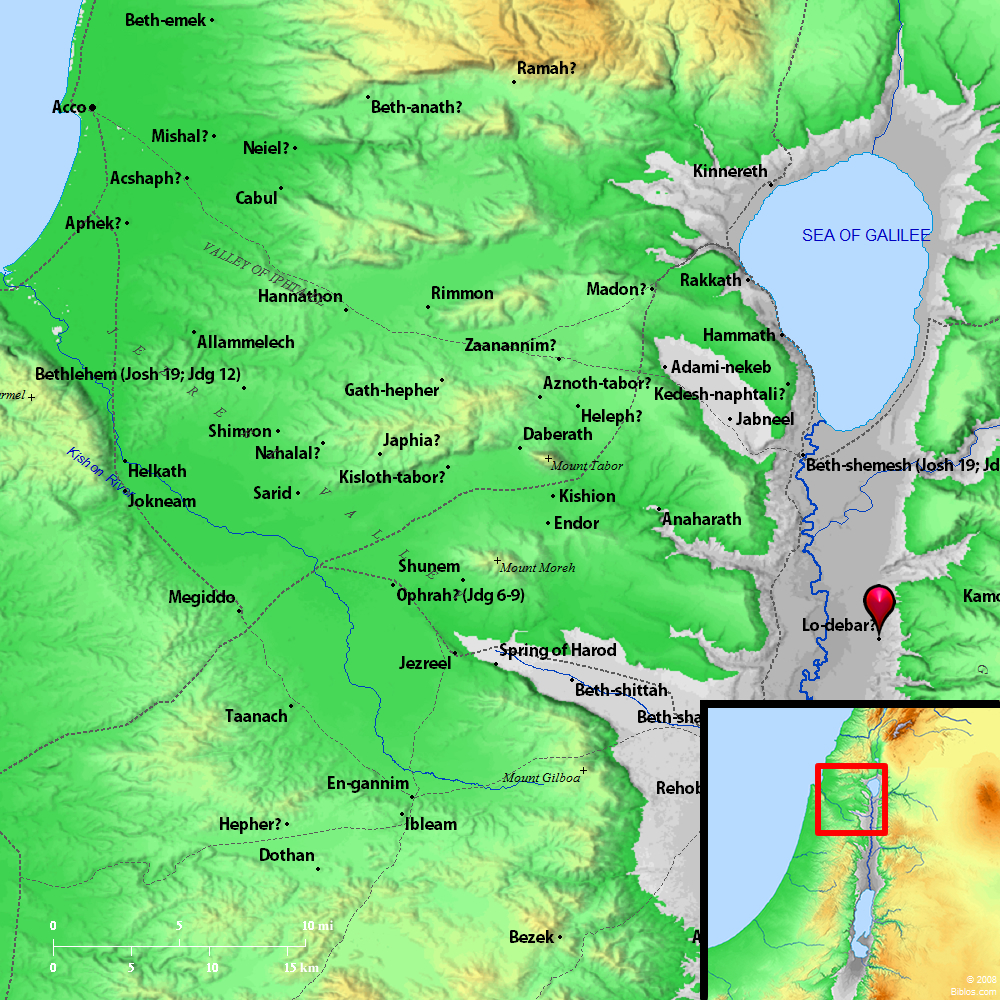 Ziba and Mephibosheth
(2 Samuel 9:1-13)
Vs. 7 – Why is Mephibosheth afraid?
Ziba’s new role?
 Vs. 12 Ziba 15 sons and 20 servants now serve Mephibosheth
All of Saul’s land restored to Saul’s Grandson
Ate always at King’s Table
Verse 10 significance
Ziba and Mephibosheth Part 2
2Samuel 16
17 years pass
David and Absalom Rebellion – David is leaving the city 2Sam. 15:13
Vs 3. – Where is your Master?
2 Samuel 19:24-30
Mephibosheth Story
Not trimmed Beard or taken care of feet.
Vs. 29-30
David Divides
Mephibosheth forfeits all
2Samuel 21
David Avenges the Gibeonites
David hands over 7 of Saul’s sons to the Gibeonites(Mephibosheth son of Saul)
David spares Mephibosheth
Mephibosheth Character
Rightfully Heir to the Kingdom
Life full of:
Disaster
Anxiety
Weariness
Sabotage
Humble
Thankful in his position
Relies on others
Forsake all to serve the King
Characters that Build Character
Eleazar
Eleazar
'el-`azar
God is helper
The 3rd son of Aaron by Elisheba (Ex 6:23; Nu 3:2). 
Brothers are “Nadab and Abihu” and Ithamar
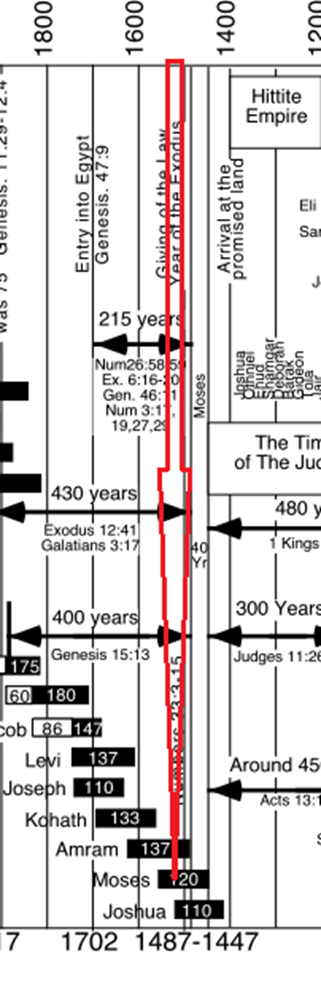 Historical Exodus 28 – Joshua 21
Tabernacle Instituted – 40 years of wandering – Canaan conquered – Canaan divided
Lev. 10
Num. 3:32
Lev 10:8 Side note
Eleazar Historical Setting
Exodus 28
Aaron and sons to be priests and to serve
Soon after Tabernacle was built
Now a place to perform duties and worship
Holy
Example for the congregation
Leviticus 9 – Ministry Begins
Leviticus 10- Nadab and Abihu
Leviticus 10- 8- Conduct for Priests
Eleazar Points
Lev. 10:6
Don’t mourn your brothers
Numbers 3:32 – Charge of Leaders of Levites and Oversight of those who kept charge of the sanctuary
Numbers 16:37 – Korah rebellion, censers put on altar for memorial that no outsider offer incense.
Numbers 20:22-29. LORD said that Eleazar take over for Aaron when Aaron died
Priest for Joshua when Moses died Numbers 27
Joshua and Eleazar help divide land in Shiloh
Eleazar Character
Phinehas son had zeal. Numbers 25
Maturity Lev. 10
Leader Num. 20
Respected Joshua 19:51
Next Sunday June 12th
Gomer
Hosea 1:1-11
Hosea 3:1-5

Elizabeth
Luke 1

Jael
Judges 4:17-4:24